Scienze della FormazioneEnglish Lab IVTEYLFlorence October - November 2018eTwinning and Project Based Learning
Francesca Mancini
Teacher Trainer – University Lecturer
OECD
Must watch videos
https://www.youtube.com/watch?v=075aWDdZUlM

https://www.youtube.com/watch?v=UCFg9bcW7Bk&feature=youtu.be
Message
eTwinning makes friends

Let’s grow multicultural minds
eTwinning and PBL
Project based learning 
an example of integrated learning
How it all started
I have been an eTwinning ambassador 
since the very beginning and I have always 
been enthusiast of the programme and
really committed
Introducing my working experience:
I am  an English TeacherI have been teaching in Montale Secondary School in Pontedera (Florence) for about 24 years
I am a teacher trainer English/CLIL courses/ ICT
I am a contract professor of English in the Course of Study in Primary Education in Florence University
My multiform eTwinning experience as an ambassador

Three educational  environments in which I have disseminated eTwinning

The school
The Training courses and initiatives
The University and the initial training of future Infant and Primary School teachers
Olistic from the Greek word όλος “all, entire”
«different techniques of human inquiry are brought together or integrated for the investigation of this or that aspect of experience precisely in the interests of more vital and meaningful learning»
http://www.clil4children.eu/wp-content/uploads/2017/02/Guidelines-CLIL-materials_1A5_rel01.pdf, p. 6. (08/2018)
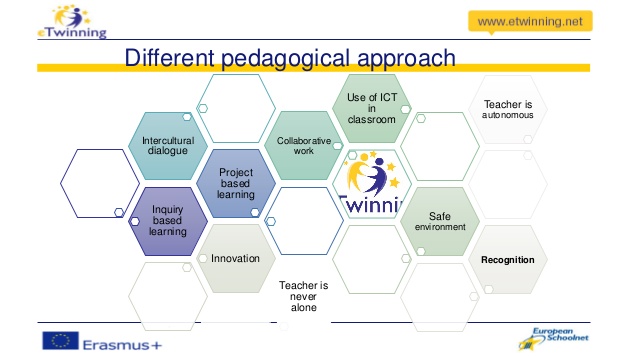 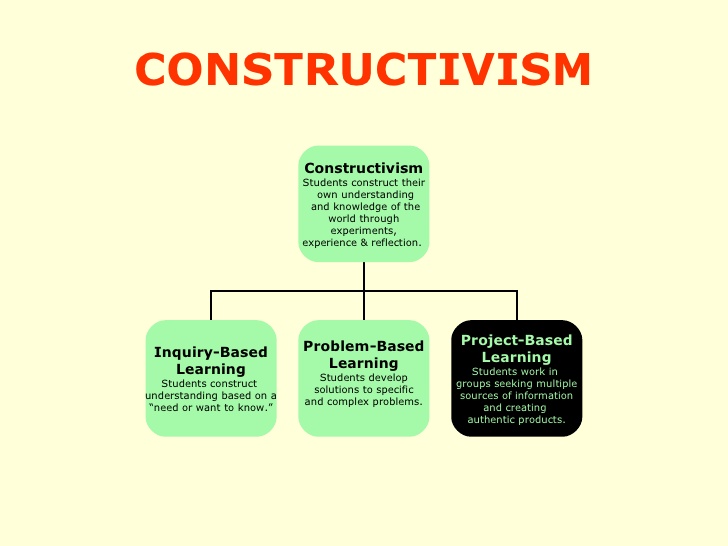 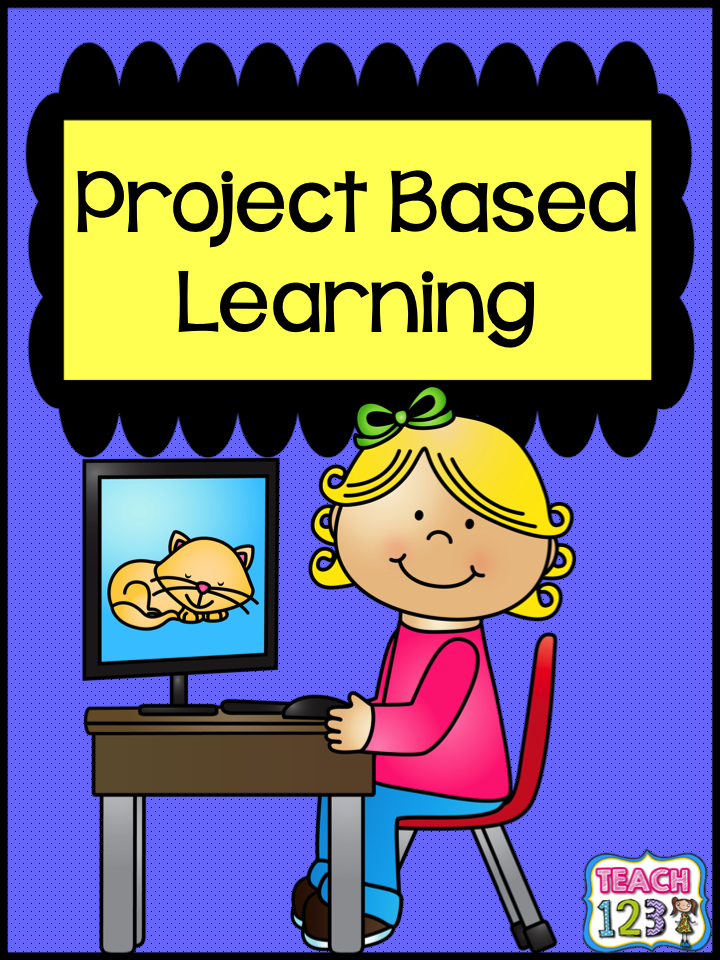 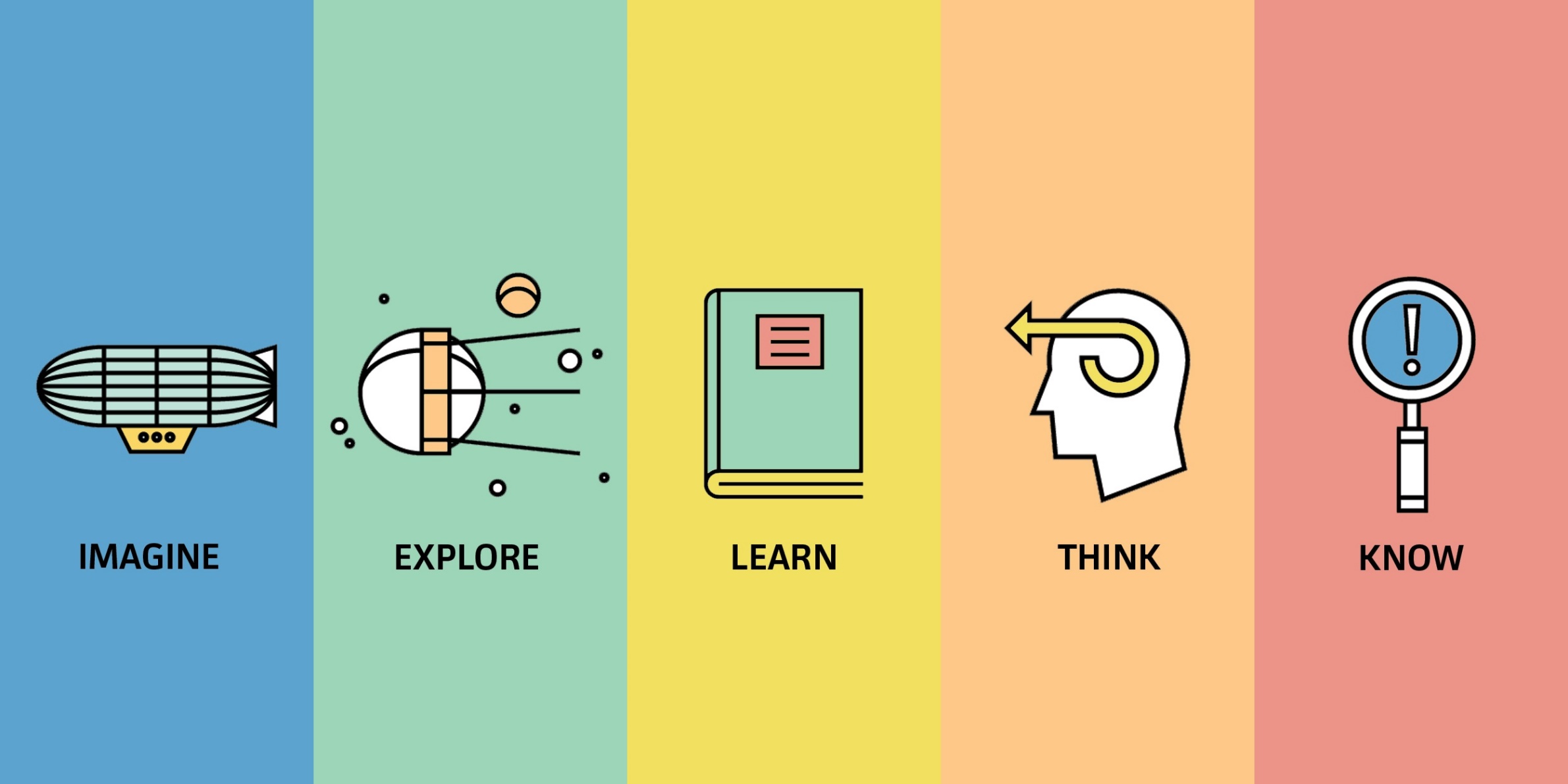 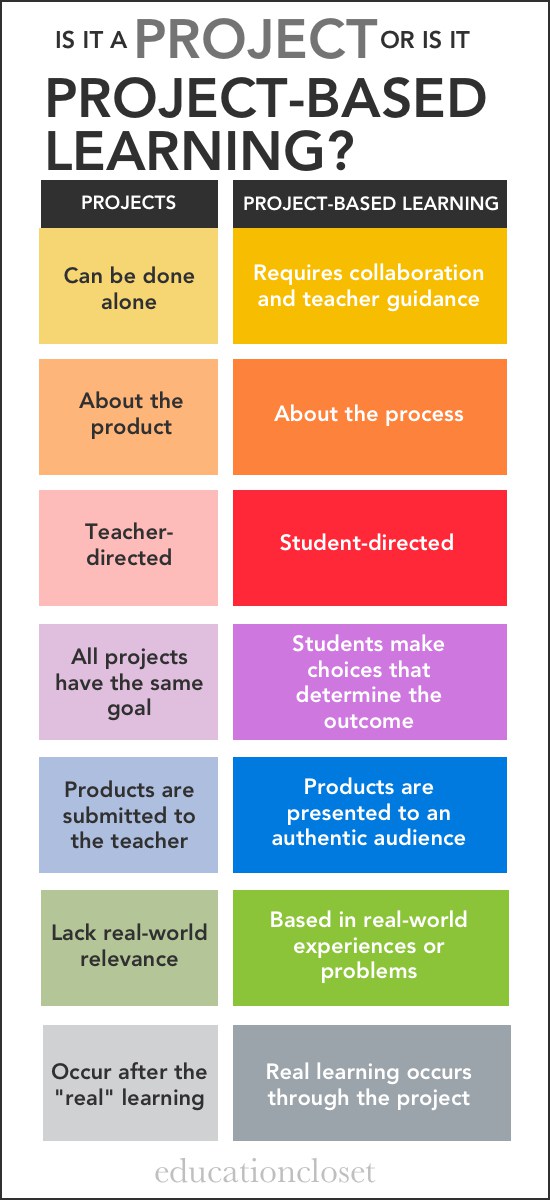 What are the needs of XXI century leaners?
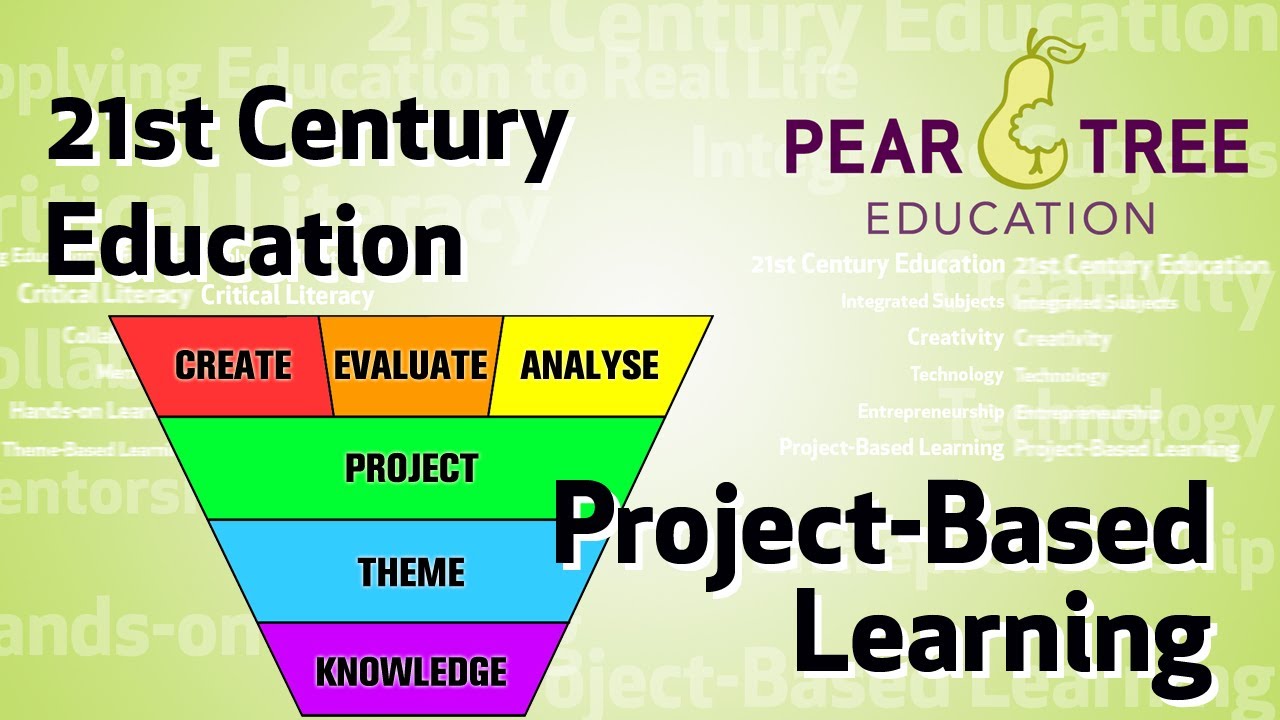 • For critical thinking to occur, projects have to be structured to demand deliberate, reflective thought, and students have to be shown examples of what critical thinking looks like, in addition to being supported, assessed, encouraged, and given feedback as they try such thinking out with their peers and on their own.
(WHY) ...makes school more engaging for students. ...improves learning. ...builds success skills for college, career, and life. ...helps address standards. ...provides opportunities for students to use technology. ...makes teaching more enjoyable and rewarding. ...connects students and schools with communities and the real world. ...promotes educational equity.
• Projects form the centrepiece of the curriculum • Students engage in real-world activities used in authentic disciplines. • Students work collaboratively to solve problems that matter • Technology is integrated as a tool • Teachers collaborate to design and implement projects that cross geographic boundaries • One good project extends far beyond the original classroom. Projects that “go big” may also attract media attention 2/03/18 8
Essential Project Design Elements Checklist Whatever form a project takes, it must meet these criteria to be Gold Standard PBL. Does the Project Meet These Criteria? ? KEY KNOWLEDGE, UNDERSTANDING, AND SUCCESS SKILLS The project is focused on teaching students key knowledge and understanding derived from standards, and success skills including critical thinking/problem solving, collaboration, and self-management.
ChALLENGING PROBLEM OR QUESTION The project is based on a meaningful problem to solve or a question to answer, at the appropriate level of challenge for students, which is operationalized by an open-ended, engaging driving question.
SUSTAINED INQUIRY The project involves an active, in-depth process over time, in which students generate questions, find and use resources, ask further questions, and develop their own answers.
AUThENTICITY The project has a real-world context, uses real-world processes, tools, and quality standards, makes a real impact, and/or is connected to students’ own concerns, interests, and identities.
STUDENT VOICE & ChOICE The project allows students to make some choices about the products they create, how they work, and how they use their time, guided by the teacher and depending on their age and PBL experience.
REfLECTION The project provides opportunities for students to reflect on what and how they are learning, and on the project’s design and implementation.
CRITIQUE & REVISION The project includes processes for students to give and receive feedback on their work, in order to revise their ideas and products or conduct further inquiry.
PUbLIC PRODUCT The project requires students to demonstrate what they learn  by creating a product that is presented or offered to people  beyond the classroom.
For more PBL resources, visit bie.org 
www.etwinning.net ESSENTIAL PROJECT DESIGN ELEMENTS
CLIL an example of integrated learning
Develops multilingual interests and attitudes
Improves language competence and oral communication skills
Provides opportunities to study content through different perspectives
Develops intercultural communication skills
BENEFITS OF CLIL
Builds intercultural knowledge and understanding
Allows learners more contact with the target language
Develops Higher Order Thinking Skills as well as Lower Order
Allows learners more contact with the target language
Does not require extra teaching hours
Increases learners’ motivation and confidence in both the language and the subject
Diversifies methods and form of classroom practice
MessageLet’s become eTwinners and create Twinspacesfor a more inclusive and integrated learning
https://www.youtube.com/watch?v=dFuCrxRobh0
CLIL4U
Six videos demonstrating CLIL used in classes 
from primary schools
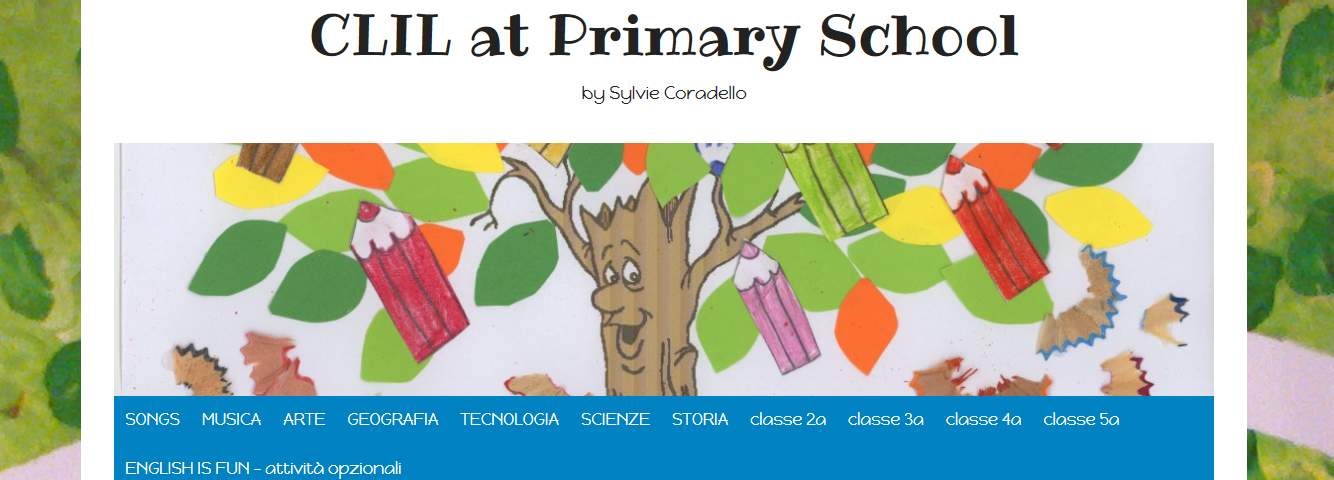 Sarah PhilipsOxford UP and CLIL expert:https://www.youtube.com/watch?v=xiQRbB9_1zs
The role of the teacher
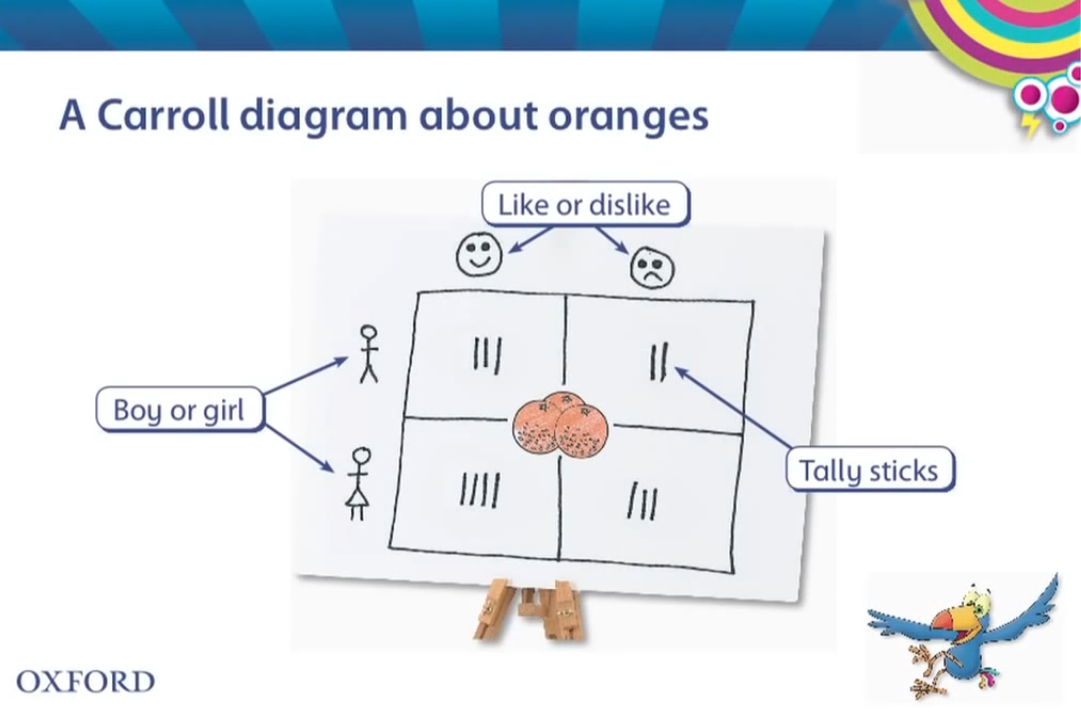 Example of CLIL Role playing

Drama Activity based on  
“Little Blue and Little yellow” by Leo Lionni
For Infant school pupils
Digital storytelling
https://www.youtube.com/watch?v=rUZXBc6yRhU
www.storybird.comCreate and write Mr Badger’s story
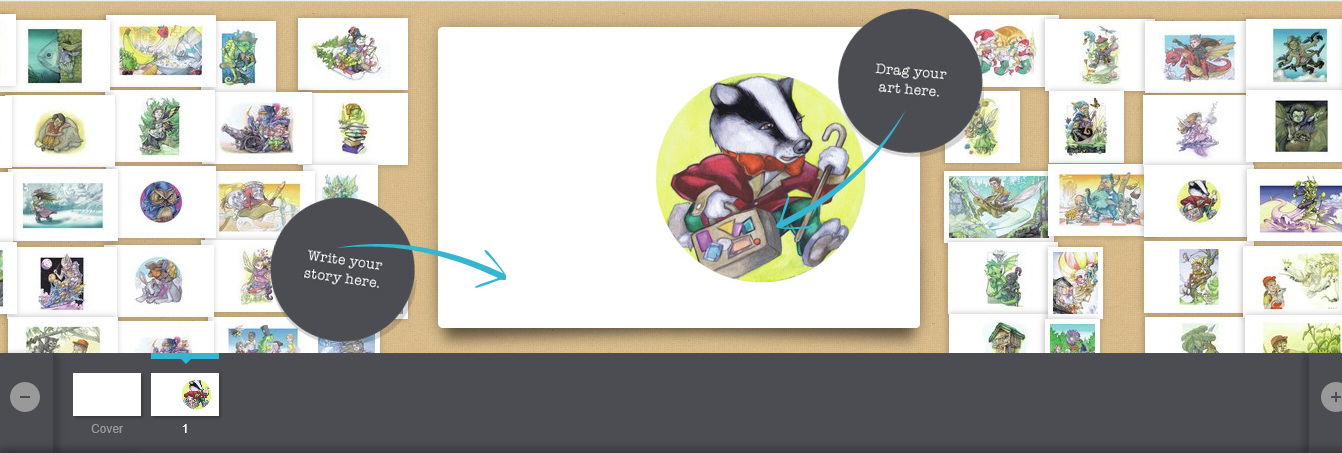 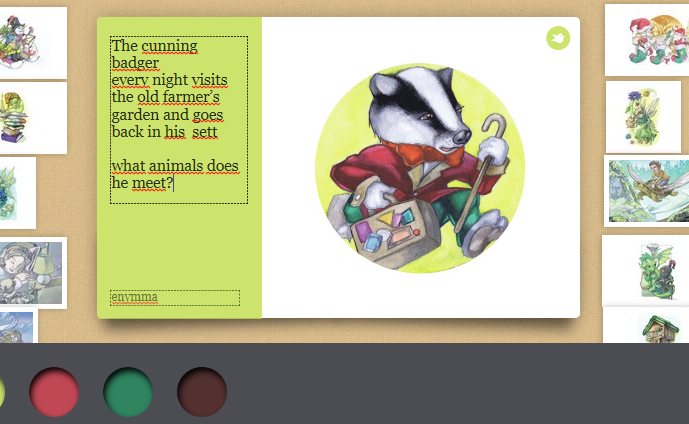 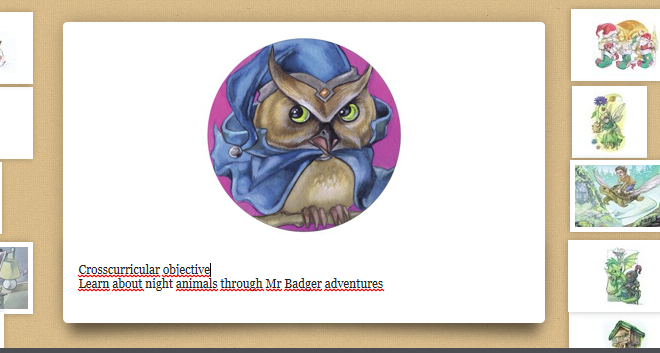 MessageFuture teachers-eTwinners will make school field greener
Thank you eTwinning for
 making my  job much more
Involving, committing 
and fun!
Grazie per l’attenzione!